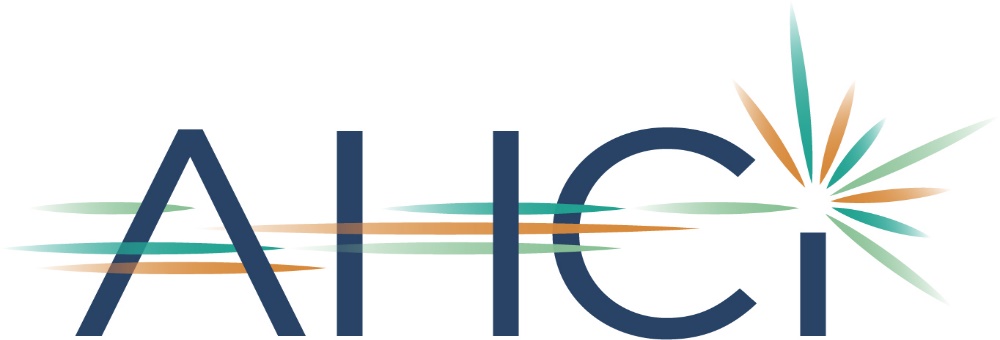 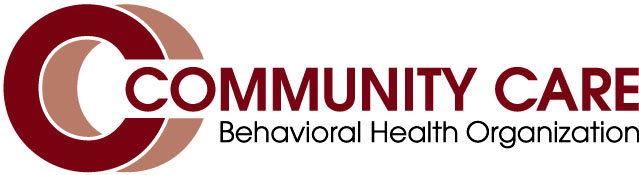 Behavioral Health Provider Call
3-26-20
Agenda
Opening Remarks
Community Care Alternative Payment Arrangement
COVID-19 Related Updates
Provider Questions & Concerns
Links and Resources
Next Call:  April 2, 2020 10-11am
Community Care Alternative Payment Arrangement
Behavioral health services are essential health services

Community Care and its partners are committed to supporting providers to operate and meet the needs of HealthChoices members
Alternative Payment Arrangement
Alternative Payment Arrangement (APA) developed and approved by OMHSAS

Bridge payments equal to 75% of provider monthly historical paid claims
Allow providers to keep workforce employed to continue to provide services 
First bridge payments – for dates of service March 15-April 15, 2020
Will continue monthly through June, with potential extension if needed
Providers should also continue to submit claims for payment for all services rendered to HealthChoices members  
Payments will be reconciled in the future – up to 103% of historical
Use same codes/modifiers per fee schedules and mark place of service field with ‘02’ for telehealth services
Alternative Payment Arrangement
LOCs involved in first arrangement:
All OPMH (including PHP)
OPDA (including Methadone, IOP, PHP) 
Blended Service Coordination 
CRS and CPS 
Crisis Services 
FBMH 
BHRS
Psych Rehab 
Most Supplemental Services (DDTT, CTT, etc.)
Alternative Payment Arrangement
LOCs not included:

Services under an existing APA (CSBBH, Crisis APAs, CRR HH/IRT, etc.) 
FQHCs
ICWC
IP, NH SUD residential, RTF
Alternative Payment Arrangement
Provider responsibilities:

Submit copy of Telehealth Attestation to OMHSAS and Community Care
Workforce retention to continue to provide services to HealthChoices members 
Submit brief survey with info re: program operations by LOC and location; update as needed
Share information with Community Care – any significant operational changes, reductions in staffing, program closures, etc.
COVID-19 Updates – Program Changes
OBH Guidance on Changes to Providers Program Operations:
Continue to enter any program operations and or staffing changes to the DHS-COVID19Planning@alleghenycounty.us email box.
Continue to submit questions to the box as well  
It is checked frequently and emails are forwarded to appropriate staff for response 
Continue to follow the best practice guidelines of the CDC and AC Health Department when it comes to the protection of staff and clients
While the County asks to be notified of any changes, providers are NOT required to receive permission or approval to implement continuity of operations plan.  
County will track them and make requests of the State if and where regulatory relief or other waivers may be required
COVID-19 Updates -- ACJ
Allegheny County Jail (ACJ) Updates:

ACJ is completing a medical screening for temperature/symptoms and documenting it on a COVID-19 Transfer/Release Screening form prior to release
If an individual is being released from jail to a provider, this information should be available 

DHS is working in collaboration with the courts and Public Defenders office to identify individuals who may be released soon so that providers can be notified
COVID-19 Updates – County Telehealth Billing
Providers are encouraged to apply for OMHSAS Telemedicine Expansion due to COVID-19 Crisis
OMHSAS Bulletin 20-02: Guidelines for the Use of Telehealth Technology in the Delivery of Behavioral Health Services
Please submit a copy of the approved OMHSAS attestation forms (Attn: OBH Attestation) to:                            
DHS-COVID19Planning@alleghenycounty.us
Process to submit Mental Health claims in Client Information Payment System (CIPS):
Mental Health providers that batch their claims:  Please use place of service code: (28 – telehealth)
Mental Health providers that manually enter claims in CIPS:  Use the drop down place of service: Telehealth
*The County will map the claims with the Place of Service code: (28/Telehealth) to the Centers of Medicare & Medicaid Services Place of Service Code:  (02/Telehealth)
COVID-19 Updates – Unusual Incidents
Behavioral Health: Notifications of changes to operations 
All MH and D&A providers should be submitting Unusual Incident Reports for service closures 
Providers are to submit under: Serious Nature/Other–Any interruption in service and/or closure of a program or other incident determined by the provider 
Incident form will be modified to reflect the requirement for all providers to report illness of an individual during the COVID-19 crisis
Submit through the incident secure email: incidentreports@alleghenycounty.us 
CRR or LTSR incidents are to be reported through EIM as a Site Level Incident
Providers are asked to submit other modifications, questions, concerns to DHS-COVID19Planning@alleghenycounty.us
COVID-19 Updates – Provider Meetings
Meeting to be scheduled for social rehabilitation providers
Agenda will include discuss/brainstorm with social rehabilitation providers ways to support individuals they service during this time

Residential provider work group has been scheduled 
3/26/2020 at 1-2:30pm
 Teams invitation went out for this meeting
Over 2 dozen respondents 
Agenda will include check in with providers, share ideas and resources, and collect information
COVID-19 Updates
SAP services 
County is meeting internally to provide additional guidance around provider questions on the provision of these services

Residential Providers
County and Community Care are working on solutions to better support these providers, their staff, and the people they serve
COVID-19 Updates -- PEMA
The County has reached out to the OEC regarding the submission of the PEMA survey by 3:00 p.m. yesterday 
Providers may still submit the survey but are encouraged to do so ASAP
Survey at: https://link.zixcentral.com/u/8c80ad5b/-P-TdrNu6hGPAnQBKXgf9A?u=https%3A%2F%2Farcg.is%2F1qDXiH
Other important PEMA deadlines: 
January 20, 2020 is the start date and has no end date
Survey 123 was opened on March 20th and MUST be completed
Watch for notification of a Webinar. All Applicants should be on the webinar
April 13th is the deadline to make an application request
Track all hours spent on COVID-19 even though overtime is the only eligibility permitted for reimbursement
Overtime/Comp Time – For overtime and comp time it must be shown on pay sheets and provide your comp time policy
Provider Questions & Concerns
Links and Resources
Key Contacts:
Provider questions for Allegheny County Department of Human Service  DHS-COVID19Planning@alleghenycounty.us 
Use the subject field to indicate questions about CYF, Aging, BH, ID, Community Services, or DHS operations (e.g., contracting, payment)

Key DHS staff 
Payment inquiries: Dan Evancho Dan.Evancho@alleghenycounty.us 
Contract inquiries: Kathy Heinz Kathy.Heinz@alleghenycounty.us and Laura Brigido Laura.Brigido@alleghenycounty.us
Links and Resources
United Way 2-1-1
For basic needs assistance or generalCOVID-19 inquiries call the 24/7 COVID19Hotline at 1-888-856-2774. Language services are available. 
Provider questions for Allegheny County Health Department: 
https://www.alleghenycounty.us/healthdepartment/index.aspx

DHS COVID-19 website:  
https://dhstraumaresourcelibrary.alleghenycounty.us/covid-19-information-for-dhs-providers/
Links and Resources
Contact info:
CCBHsigncontract@ccbh.com email box will be used to process documents related to this Bridge Payment.   
Information may also be faxed to 866-534-9759.
Review of Provider Alerts 
#4 (Telehealth with instructions for submission)
#5 (Clinical/CM and Quality changes and e-submission of info)
#6 (e-submissions of all credentialing other info to Network)
Review of updates to Provider Website – FAQ section, provider treatment resources and other reference/resource materials from DHS, DOH, DDAP, etc:  www.ccbh.com
BH Provider Calls
Next call: 

April 2, 2020 
10-11am
Invite coming soon